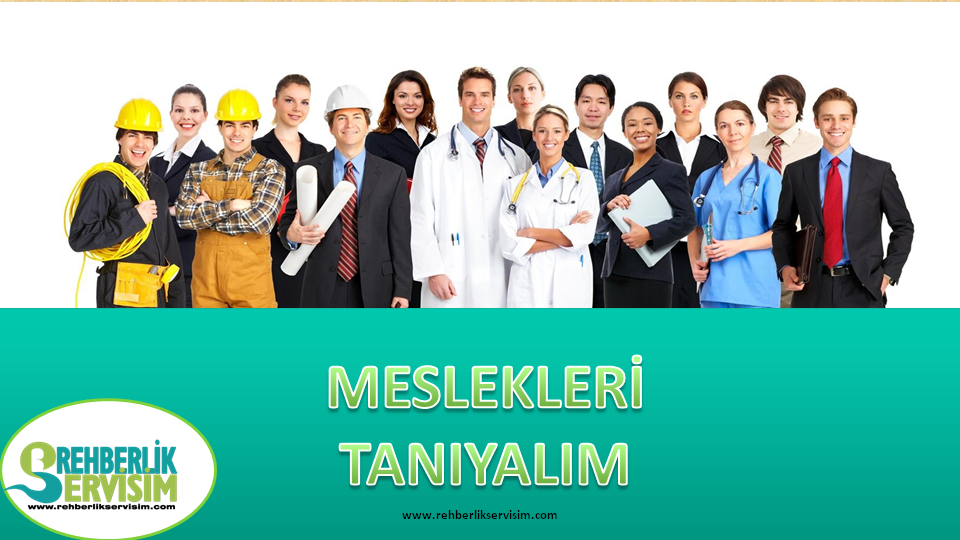 www.rehberlikservisim.com
TIP
*Kars Kafkas Üniversitesi
461,47*
2018 En Küçük Başarı Puan
Sayısal
2018 Tahmini
En Düşük Başarı Sırası
Puan türü
19.170
2017 En Düşük Başarı Sırası
2018 Türkiye Toplam Kontenjanı
17.385
14.325
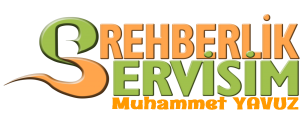 www.rehberlikservisim.com
TIP
Gereken Nitelikler: Tıp programında okumak ve doktor olmak isteyen kimselerin çok üstün bir akademik yeteneğe, kuvvetli bir dikkat ve belleğe; operatör olmak isteyenlerin ayrıca el-parmak becerisine sahip olmaları gerekir. Tıp eğitimi uzun ve yorucu bir eğitimdir. Bunun için kişinin bilime, özellikle biyoloji, fizik, kimya, anatomi ve fizyolojiye içten ilgi duyması, sabırlı ve azimli olması, meslekdaşları ve hastaları ile iyi iletişim kurabilmesi için hoşgörülü, insan sevgisi ve insanlara yardım isteği güçlü bir kimse olması gerekir. Tıp eğitimi uzun ve masraflı bir eğitimdir. Kişinin bu hususu göz önünde tutması gereklidir.
Okutulan Bazı Dersler:  Tıp Fakültesinin eğitim süresi 6 yıldır. Bu bölümde öğretim iki düzeyde yapılmaktadır. Bunlar ”Tıp Doktorluğu” ve ”Temel Tıp Bilimlerine Lisans Eğitimi” olmak üzere ayrılmaktadır. Tıp Doktorluğu 3 kademeden oluşmaktadır.
Programın Amacı: Tıp programının amacı, insanların sağlığını koruma ve geliştirme, hastalık ve sakatlıklarını iyileştirme alanında çalışacak hekimleri yetiştirmektir.
www.rehberlikservisim.com
TIP
Mezunların Kazandıkları Unvan ve Yaptıkları İşler: Tıp fakültesinden mezun olan öğrenciler Tıp doktoru ünvanıyla kamu ve özel sağlık kurumlarında pratisyen hekim olarak çalışma imkanına sahiptirler. Tıp Doktoru diplomasını alan mezunlar üniversitelerin Temel Tıp Bilimleri Bölümü’nde “Doktora” programlarına başvurabilirler. Uzmanlık eğitimi almak isteyen pratisyen hekimler, ÖSYM tarafından yapılan Tıpta Uzmanlık Sınavı (TUS) ile sağlık bakanlığı eğitim ve araştırma hastaneleri veya üniversite hastanelerinin kadrolarının herhangi bir alanında uzmanlık eğitimine devam edebilirler ve bu eğitimin sonunda “Uzman Hekim” ünvanı kazanırlar.
Çalışma Alanları: Tıp fakültesinden mezun olan öğrenciler Tıp doktoru ünvanıyla kamu ve özel sağlık kurumlarında pratisyen hekim olarak çalışma imkanına sahiptirler. Tıp Doktoru diplomasını alan mezunlar üniversitelerin Temel Tıp Bilimleri Bölümü’nde “Doktora” programlarına başvurabilirler. Uzmanlık eğitimi almak isteyen pratisyen hekimler, ÖSYM tarafından yapılan Tıpta Uzmanlık Sınavı (TUS) ile sağlık bakanlığı eğitim ve araştırma hastaneleri veya üniversite hastanelerinin kadrolarının herhangi bir alanında uzmanlık eğitimine devam edebilirler ve bu eğitimin sonunda “Uzman Hekim” ünvanı kazanırlar.
www.rehberlikservisim.com
HUKUK
*Erzincan Binali Yıldırım Üniversitesi
372*
2018 En Küçük Başarı Puan
EA
2018 Tahmini
En Düşük Başarı Sırası
Puan türü
43.000
2017 En Düşük Başarı Sırası
2018 Türkiye Toplam Kontenjanı
29.435
16.420
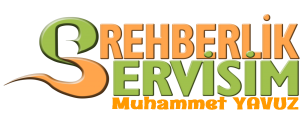 www.rehberlikservisim.com
HUKUK
Okutulan Bazı Dersler: Hukuk programında hukuk felsefesi ve sosyolojisi, Türk hukuk tarihi, anayasa hukuku, Roma özel hukuku, medeni hukuk, idare hukuku, devletler umumi hukuku, İslam hukuku, borçlar hukuku, ceza hukuku, ticaret hukuku ve vergi hukuku gibi meslek dersleri verilir.
Gereken Nitelikler:Sosyal Bilimlere ilgi duyması, başkalarını anlayabilmesi ve etkileyebilmesi, ikna gücü yüksek olması, düşüncelerini sözel olarak iyi ifade edebilmesi, sağlam bir mantık ve sezgi gücüne sahip olması, objektif olması, değişik görüş ve yeniliklere açık olması, okuma ve araştırmayı sevmesi, olaylar arasında ilişki kurabilme yeteneğine sahip olması, yorum yapma ve değerlendirme gücü yüksek olması.
Programın Amacı: Hukuk programının amacı, toplumda bireylerin birbirleri ile ve devletle veya devletlerin birbirleriyle ilişkilerini düzenleyen yasaların uygulanması sırasında ortaya çıkacak anlaşmazlıkların çözümü konusunda çalışacak hukukçuları yetiştirmek ve bu alanda araştırma yapmaktır.
www.rehberlikservisim.com
HUKUK
Mezunların Kazandıkları Unvan ve Yaptıkları İşler: Mezunlar, genelikle ‘Hakim’, ‘Savcı’ ve ‘Avukat’ unvanı ile çalışmaktadır. Bir kısmı da ‘Danışman’ olarak görev yapar. Avukat olmak isteyenler, bir yıllık staj süresinin yarısını mahkemelerde yarısını da tecrübeli bir avukatın yanında geçirirler. Hakim veya savcı olmak isteyen kişiler gerekli nitelikleri taşımları halinde yazılı sınav ve sözlü mülakat aşamalarını geçtikten sonra başlayan staj dönemini ve staj sonunda yapılan sınavı tamamladığı takdirde mesleğe kabul edilir.
Çalışma Alanları: Avukatlar kendilerine büro açabilecekleri gibi, kamu kuruluşları veya özel kuruluşlarda avukat veya hukuk müşaviri olarak da görev alabilirler. Avukatlar insanların ya da firmaların hukuki sorunlarıyla uğraşırlar. Avukatlık genellikle serbest yürütülen bir meslektir. İş bulma olanağı ve kazanç durumu, bulunulan bölgenin ekonomik ve toplumsal koşullarına ve avukatın yeteneklerine bağlıdır. Bunun dışında, hukuk fakültesini bitirenler, kaymakamlık, noterlik, müfettişlik, Dışişleri Bakanlığı’nda çeşitli kademelerde memurluk gibi alanlarda da çalışabilmektedirler. Hukuk iş alanı geniş olan bir bölümdür. Hem kamu kuruluşlarında hem de özel şirketlerde çalışma imkanı vardır. Hakimlere ve savcılara kendi yasaları hükümlerince bazı maddi ayrıcalıklar tanınmıştır.
www.rehberlikservisim.com
REHBERLİK VE PSİ. DAN.
*Kars Kafkas Üniversitesi (İkinci Öğretim)
312,74*
2018 En Küçük Başarı Puan
EA
2018 Tahmini
En Düşük Başarı Sırası
Puan türü
150.300
2017 En Düşük Başarı Sırası
2018 Türkiye Toplam Kontenjanı
72.449
7.314
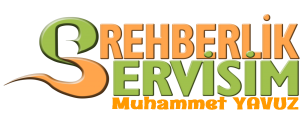 www.rehberlikservisim.com
REHBERLİK VE PSİKJOLOJİK DANIŞMANLIK
Okutulan Bazı Dersler: Rehberlik ve psikolojik danışmanlık programlarında eğitime giriş, eğitim sosyolojisi, eğitim felsefesi, eğitim tarihi, istatistik ve araştırma gibi temel dersler yanında, öğrenme psikolojisi, çocukluk, gençlik psikolojisi, sosyal psikoloji, ölçme ve değerlendirme, psikometri, ruh sağlığı, rehberlik, psikolojik danışma mesleki rehberlik, özel eğitim programları, uyumsuz çocukların eğitimi, zihin özürlü çocukların eğitimi gibi alan dersleri okutulmakta ve uygulamalar yaptırılmaktadır.
Gereken Nitelikler: Rehberlik ve psikolojik danışmanlık programına girmek isteyen bir kimsenin normalin üzerinde bir genel akademik yeteneğe sahip, sosyal bilimlere, özellikle psikolojiye ilgili ve bu alanda yetişmiş, hoşgörü sahibi, sabırlı, insanlara içten sevgi ve saygı duyan, dinlemesini bilen, kendinden hoşnut, başkalarını oldukları gibi kabul edebilen bir kimse olmalıdır. İnsanlara yardım etmekten hoşlanan bir kimse için rehberlik, doyum sağlayıcı bir çalışma alanı olabilir.
Programın Amacı: Programın amacı öğrencileri, bireylerin akademik, mesleki,kişisel ve sosyal gereksinimlerine yönelik hizmet veren psikolojik danışmanlar olmaları için gerekli kuramsal bilgi ve becerilerle donatmaktır. Bireylerin gelişimlerini ve çevrelerine uyumlarını güçleştiren faktörleri ortadan kaldırarak, onlara en üst düzeyde gelişme ortamı sağlama; gizil güçlerini geliştirebilecekleri eğitim programlarına ve mesleklere yönelmelerine yardımcı olma konusunda eğitim yapmaktır.
www.rehberlikservisim.com
REHBERLİK VE PSİKJOLOJİK DANIŞMANLIK
Mezunların Kazandıkları Unvan ve Yaptıkları İşler: Rehberlik ve psikolojik danışmanlık programı bitirenler okullarda Rehberlik ve Araştırma merkezinde ve dershanelerde “Rehberlik Öğretmen” olarak görev alırlar Rehberlik öğretmeni başarısız veya uyum güçlüğü gösteren öğrencilerle veya onların aileleri ile görüşür; onların davranışlarını gözlemler, testler uygular ve sorunların kaynağını ortaya çıkarmaya çalışır, tüm öğrencilerin, yetenek ve ilgilerine uygun programlara yönelmelerine ve sağlıklı bir kişilik geliştirmelerine yardımcı olur; bunun için bireylere bireysel olarak veya gruplar halinde psikolojik danışma ve rehberlik hizmeti verir, ailelere çocuk eğitimi konusunda danışmanlık yapar, özel eğitime ihtiyacı olan öğrencileri ilgili kurumlara yönlendirir.
Çalışma Alanları: Mezunlar, Devlet Okulları ve Özel Okullar, Rehberlik Araştırma Merkezleri, Özel Eğitim Kurumları, Emniyet Genel Müdürlüğü, Adalet Bakanlığı, TSK, Aile ve Sosyal Politikalar Bakanlığı, çeşitli kamu ve özel kuruluşların insan kaynakları geliştirme bölümlerinde ve diğer ruh sağlığı hizmeti veren kurumlarda çalışırlar.
www.rehberlikservisim.com
MİMARLIK
*Siirt Güzel Sanatlar ve Tasarım Fakültesi
311,65*
2018 En Küçük Başarı Puan
SAYISAL
2018 Tahmini
En Düşük Başarı Sırası
Puan türü
139.700
2017 En Düşük Başarı Sırası
2018 Türkiye Toplam Kontenjanı
88.104
8.674
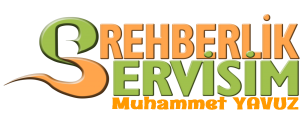 www.rehberlikservisim.com
MİMARLIK
Okutulan Bazı Dersler: Mimarlık programında genel matematik, bina fiziği, mimari çizime giriş gibi temel mimarlık dersleri verilir. Daha sonraki yıllarda ise temeli daha çok tasarıma, yani plan çizimine dayalı, daha kapsamlı ve ileri düzeydeki mimari bilgileri içeren dersler okutulur.
Gereken Nitelikler: Bu alanda eğitim görmek isteyen lise öğrencileri kendilerini, matematik, fizik, resim ve sosyal bilimler (sosyoloji, tarih, sanat tarihi, insan bilimleri ve kültür) alanlarında iyi yetiştirmelidirler. İyi bir mimar, hem sanat ve sosyal bilimlerle ilgili, hem de iş hayatının özelliklerini tanıyan kişidir. Bu nedenle kişinin üstün bir genel akademik yetenek yanında uzay ilişkilerini görebilme (cisimlerin uzayda alacakları durumları göz önünde canlandırabilme), düzgün şekil çizebilme gücüne sahip, yaratıcı bir kimse olması gereklidir. Ayrıca kişinin iş-ticaret konusunda bilgili, başka insanlarla işbirliği yapabilmek için uyumlu bir kimse olması çalışma hayatında başarısını artırabilir.
Programın Amacı: Mimarlık programı, her çeşit binanın isteğe ve olanaklara göre plan ve projelerinin hazırlanması, yapımının denetlenmesi konularında eğitim yapar.
www.rehberlikservisim.com
MİMARLIK
Mezunların Kazandıkları Unvan ve Yaptıkları İşler: Mimarlık bölümünden mezun olanlara “”Mimar”” unvanı verilir. Mimar önce, istek ve ihtiyaç sahibinin, yaptıracağı binada bulunmasını istediği özellikleri saptar. Yürürlükteki imar yasasını ve ihtiyaç sahibinin parasal olanaklarını, binanın yapılacağı yerdeki doğal koşulları dikkate alarak binanın planını çizer. Binanın tamamlandıktan sonra alacağı biçimi gösteren ölçekli maketler hazırlar. Mimar, zamanının büyük kısmını proje çizmek, etüt ve proje kontrolü yapmakla geçirir. Belli aşamalarda projenin uygulanmasını denetlemek amacı ile inşaat yerine gider.
Çalışma Alanları:Kamu kesiminde çalışan mimarlar genellikle Bayındırlık ve İskân, Ulaştırma Bakanlıkları’nda ve belediyelerde görev alırlar. Mimarlık serbest çalışmaya elverişli bir meslektir ve bugün özellikle büyük kentlerimizde mimarların birkaçı bir araya gelerek mimarlık bürosu açmayı tercih etmektedirler. Ülkemizde mimara gereksinme duyulmaktadır. Ancak, son yıllarda mimar yetiştiren okulların çoğalması ile mimar sayısında aşırı bir artma olmuştur. Bununla birlikte yetenekli ve iyi yetişmiş bir mimarın her zaman bol kazançlı iş bulması olanaklıdır.
www.rehberlikservisim.com
ÖZEL EĞİTİM ÖĞRETMENLİĞİ
*Düzce Üniversitesi
* 383,31
2018 En Küçük Başaı Puan
SÖZEL
2018 Tahmini
En Düşük Başarı Sırası
Puan türü
18.700
2017 En Düşük Başarı Sırası
2018 Türkiye Toplam Kontenjanı
………
2.762
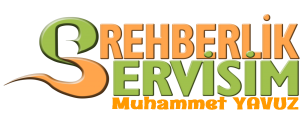 www.rehberlikservisim.com
ÖZEL EĞİTİM ÖĞRETMENLİĞİ
Okutulan Bazı Dersler:  Eğitim Bilimine Giriş, Psikolojiye Giriş, Eğitim Psikolojisi, Zihin Engelliler ve Eğitimi, Engellilere Yönelik Tutumların Değiştirilmesi, Sağlık Bilgisi ve İlk Yardım, Öğretim İlke ve Yöntemleri,Yasalar ve Özel Eğitim, Bireyselleştirilmiş Eğitim Programları, Sınıf Yönetimi, Aile Eğitimi ve Rehberliği, Okuma Yazma Öğretimi gibi dersler okutulmaktadır.
Gereken Nitelikler: Özel Eğitim Öğretmenliği Bölümünde okumak isteyenlerin; insanları tanımak ve onların sorunlarıyla ilgilenmek isteyen, iletişim becerilerini geliştirebilecek, insan haklarına duyarlı, yardımsever, hoşgörülü, sabırlı,insanların değişme ve gelişme gücüne sahip olduklarına inanan, yaşadığı çevreye duyarlı kişiler olmaları gerekir.
Programın Amacı: Programın temel amacı, özel gereksinimli bireylere, toplumdaki diğer bireyler gibi bağımsız, üretken ve topluma aktif katılımcı olmalarını sağlayacak becerileri kazandırabilen, farklı öğretim tekniklerini ve yöntemlerini bilen ve kullanabilen, özel gereksinimli bireylere ve ailelerine destek hizmetleri sağlayabilen öğretmenler yetiştirmektir.
www.rehberlikservisim.com
ÖZEL EĞİTİM ÖĞRETMENLİĞİ
Mezunların Kazandıkları Unvan ve Yaptıkları İşler: Mezunlar ‘Özel Eğitim Öğretmeni’ unvanı alırlar. Müfredata göre faaliyetleri ve dersleri planlar, öğrenciler için bireysel eğitim planları hazırlar, öğrencilerin özel ihtiyaçları için kaynak sağlar, testler yapar, öğrencilere yeni beceriler öğretir ve var olan becerilerin üstüne yenilerini inşa eder, öğrencilere yetersiz oldukları konularında ve güçlüklerle başa çıkmaları konusunda yardımcı olur, öğrencilerin ihtiyaçları doğrultusunda ebeveyinlerle, bakıcılarla, tıp uzmanlarıyla ve diğer alanlardan eğitim uzmanlarıyla görüşür.
Çalışma Alanları: Özel Eğitim Öğretmenliği son yıllarda eğitim alanında en çok tercih edilen bölümler arasında yer almaktadır. Özel Eğitim Öğretmenliği Bölümü mezunlarının başlıca çalışma alanları öncelikli olarak eğitim hizmet alanları, Milli Eğitim Bakanlığına, özel eğitim okulları, özel eğitim sınıfları, özel okullar, özel eğitim ve rehabilitasyon merkezleri, rehberlik araştırma merkezleri, engelli bireylere odaklanan Sivil Toplum Kuruluşları, sağlık hizmet alanı, sosyal yardım hizmeti sunan bazı kurum ve kuruluşları içeren zengin kariyer olanakları sunmaktadır.
www.rehberlikservisim.com
DİŞ HEKİMLİĞİ
* Bingöl üniversitesi
* 443,98
2018 En Küçük Başarı Puan
SAYISAL
2018 Tahmini
En Düşük Başarı Sırası
Puan türü
27.400
2017 En Düşük Başarı Sırası
2018 Türkiye Toplam Kontenjanı
………
5.979
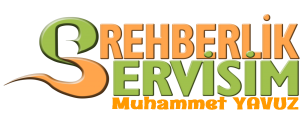 www.rehberlikservisim.com
DİŞ HEKİMLİĞİ
Okutulan Bazı Dersler:  Türkiye’de diş hekimliği eğitimi liseden sonra 5 yıl olup, Temel Tıp - Dişhekimliği ve Klinik Diş hekimliği eğitimi olarak iki aşamadan oluşur. Beş yıllık eğitim boyunca öğrenciler hem teorik hem de pratik olarak yetiştirilir. Temel Diş hekimliği eğitiminde, öğrencilere temel fen bilimleri dersleri ile hekimlik nosyonunu almaları için temel tıp dersleri verilmektedir. Bu derslerin yanı sıra el becerilerini geliştirecek ve ağız-diş morfolojisini uygulayarak öğrenecekleri dersleri de alırlar. Eğitimin son iki yılında ise, meslek ağırlıklı teorik dersler ve pratik uygulamalar ağırlık kazanmaktadır.
Gereken Nitelikler: Diş hekimliği programına girebilmek için üstün bir akademik yeteneğin yanı sıra fen derslerinde başarılı olmak gerekir. Diş hekimliği eğitiminin uygulamalı kısmı, el ve parmak becerisi, uzay ilişkileri yeteneği ve estetik görüş gerektirmektedir. Bir diş hekimi hastaları ile iyi ilişki kurabilmeli, onların güvenini kazanabilmelidir. Bunun için diş hekimi olmayı düşünen bir kimsenin hoşgörülü, güler yüzlü olması ve insanlara içten ilgi duyması gerekir. Ayrıca bir diş hekiminin uzun süre ayakta çalışabilmesi için bedence güçlü olması beklenir. Diş hekimliği eğitimi oldukça masraflı bir eğitimdir. Öğrenciler uygulamalarda kullanacakları alet ve gereçleri kendileri sağlamak durumundadırlar ve bu da oldukça ağır bir mali yük getirmektedir.
Programın Amacı:   Dişhekimliği, baş, yüz, ağız, çeneler ve dişlerin normal yapısını; görevlerini, hastalıklarını inceleyen ve bu hastalıkların koruyucu, iyileştirici tedavilerini kendine uğraş edinen uzmanlar yetiştirmek.
www.rehberlikservisim.com
DİŞ HEKİMLİĞİ
Mezunların Kazandıkları Unvan ve Yaptıkları İşler:
 Beş yıllık teorik ve pratik öğretim ve sınavlarını başarıyla tamamlayan öğrencilere diş hekimi diploması verilir. Eğitimlerini başarı ile tamamlayan öğrencilerin meslek içinde uzmanlık veya doktora sınavlarına girerek akademik kariyere devam etmeleri veya o dalda uzman veya doktoralı diş hekimi olarak görev yapmaları mümkündür.
Diş hekimliği lisans eğitimini tamamlayan (diş hekimliği diplomasına sahip olan) diş hekimi yüksek lisansını iki alanda gerçekleştirebilir;
1-Uzmanlık (Ortodonti ve Diş Protezi)
2-Doktora (Diş hekimliği ana bilim ve bilim dallarının tümünde doktora yapma olanağı vardır.)
Çalışma Alanları: Diş hekimleri, serbest çalışabilecekleri gibi bir devlet kuruluşunda da görev alabilirler. Muayenehane açacak bir diş hekiminin önce Türk Tabipler Odasına başvurması, Sağlık Bakanlığından muayenehane açma izni alması ve durumu Maliye Bakanlığına bildirmesi gerekir. Resmi ve özel hastanelerde veya dispanserlerde çalışmak isteyen diş hekimleri ilgili kurumlara başvurur ve açık yerlere tayin edilirler. Diş hekimleri Türk Tabipler Odasına üye olmak zorundadırlar. Diş hekimlerinin bir kısmı da uzmanlık eğitimi görüp üniversitelerde görev almaktadırlar.
www.rehberlikservisim.com
ECZACILIK
* Ağrı İbrahim Çeçen Üniversitesi
* 411,24
2018 En Küçük Başarı Puan
SAYISAL
2018 Tahmini
En Düşük Başarı Sırası
Puan türü
45.400
2017 En Düşük Başarı Sırası
2018 Türkiye Toplam Kontenjanı
36.330
3.298
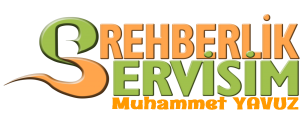 www.rehberlikservisim.com
ECZACILIK
Okutulan Bazı Dersler:  Eczacılık programında, başta kimya olmak üzere fizik, matematik ve biyoloji dersleri verilir. İlaç ham madde ve şekillerinin üretim tekniklerine ve kullanımlarına ilişkin lisans dersleri ise genellikle son iki yılda toplanmıştır. Eczacılık fakültelerinde dersler kuramsal ve uygulamalı olarak yürütülür. Öğrenciler uygulama derslerini fakülte laboratuvarlarında sürdürmekte ve eğitim süresi boyunca değişik yıllara dağılmış olarak eczane, hastane ve endüstride staj yapmaktadırlar. Eğitim süresi 5 yıldır.
Gereken Nitelikler  Eczacılık programına girebilmek ve bu fakültede başarılı olabilmek için normalin üstünde akademik yeteneğe ve bilimsel meraka sahip olmak, fen bilimlerine ve özellikle kimyaya ilgi duymak gerekir.
Programın Amacı:    Eczacılık programının amacı, sentetik, yarı sentetik veya biyolojik kökenli ilaç ham maddelerinin elde edilmesi, fiziksel, kimyasal ve biyolojik özelliklerinin incelenmesi, değerlendirilmesi, kaliteli ilaç üretimi ve ilaçların saklanması, kullanılması gibi konularda eğitim yapmaktır.
www.rehberlikservisim.com
ECZACILIK
Mezunların Kazandıkları Unvan ve Yaptıkları İşler:
 Eczacılık programını bitirenlere “”Eczacı”” unvanı verilir. Eczacı, sağlık hizmetleri grubundan bir meslek adamı, aynı zamanda bir ticaret adamıdır. Ancak halka ve sağlık memurlarına ilaçların kaliteleri, nitelikleri hakkında bilgi verme ve tavsiyelerde bulunma işleri dolayısıyla eczacılık bir sağlık mesleğidir. Eczacılar reçetelerde doktorlarca istenen hazır ilaçları müşteriye satar, hazırlanması gerekli ilaçları hazırlar, reçetesiz satılan ilaçlar konusunda müşterileri uyarır. Eczacılar çalışmalarını laboratuar, eczane gibi ilaç kokularının yaygın olduğu kapalı yerlerde yürütme durumundadırlar. Bu nedenle eczacı olmak isteyen bir kimsenin bu çalışma ortamını dikkate alması yararlı olur. Bir eczacının ekonomi ve alım satım işlerine de ilgi duyması, çalışmalarında çok dikkatli ve titiz davranması, sorumluluk bilinci ile hareket etmesi gerekmektedir.
Çalışma Alanları: Eczacıların çoğunluğu kendilerine veya başkalarına ait eczanelerde, bir kısmı ise hastanelerin eczanelerinde sorumlu eczacı olarak, bazıları laboratuarlarda, ilaç endüstrisinde araştırmacı veya ilaç tanıtıcısı olarak çalışırlar, küçük bir kısmı ise eğitim ile uğraşırlar. Eczacılık fakültesi mezunlarının kamu kuruluşlarında iş bulma olanağı son yıllarda çok azalmış görünmektedir. Serbest eczacı olmak isteyenler için de eczane açacakları bölge ya da şehir önem kazanmaktadır. Büyük kentlerde ihtiyaçtan fazla eczane vardır.
www.rehberlikservisim.com
HEMŞİRELİK
* Kafkas Üniversitesi
* 271,46
2018 En Küçük Başarı Puan
SAYISAL
2018 Tahmini
En Düşük Başarı Sırası
Puan türü
221.700
2017 En Düşük Başarı Sırası
2018 Türkiye Toplam Kontenjanı
160.886
14.545
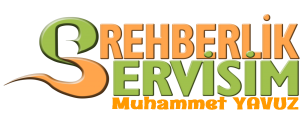 www.rehberlikservisim.com
HEMŞİRELİK
Okutulan Bazı Dersler:  Eğitim süresince kültür dersleri, sağlık mesleği ile ilgili temel bilim dersleri ile Anatomi-Fizyoloji, Dahiliye Hastalıkları Bakımı, Cerrah Hastalıkları Bakımı, Çocuk Sağlığı Hastalıkları Bakımı, Ruh Sağlığı ve Psikiyatri gibi uygulama dersleri okutulmaktadır. Hem teorik hem uygulamalı eğitim verilmektedir.
Gereken Nitelikler : Hemşirelik alanında çalışmak isteyenlerin bedence sağlıklı, insanlarla iyi iletişim kurabilen, uyanık, sabırlı, dürüst, hoşgörülü, soğukkanlı, sorumluluk duygusuna sahip ve insanlara, özellikle sağlığını kaybetmiş insanlara yardım etmekten doyum sağlayan kimseler olmaları ve mesleği sevmeleri gerekir.
Programın Amacı: Hemşirelik programının amacı, birey, aile ve toplum sağlığının korunması, hastalık halinde, hekim tarafından saptanan tedavinin uygulanması, hasta bakımının planlanması ve örgütlenmesi ve uygulanması ile ilgili hizmetler yürütecek sağlık personelini yetiştirmektir.
www.rehberlikservisim.com
HEMŞİRELİK
Mezunların Kazandıkları Unvan ve Yaptıkları İşler:
 Hemşirelik eğitimi, lisans düzeyinde 4 yılda verilmektedir. Hasta için öngörülen tedavileri uygular, takip eder, hastayı gözler, yazılı rapor tutar. Hemşire ayrıca, polikliniklerde hastanın muayene ve teşhis işlemlerine yardımcı olur, hastaya açıklayıcı bilgi verir, ameliyathanede, fiziksel ortamı hazırlar, ameliyat ekibine yardımcı olur, ayılma odasında hastanın ameliyat sonrası ön bakımını yapar. Koruyucu sağlık hizmetleri alanında hemşire, ana-çocuk sağlığı ve aile planlaması hizmetlerinin yürütülmesi, sağlık eğitiminin verilmesi, bulaşıcı hastalıklardan korunma ve istatistiksel bilgilerin toplanması ve değerlendirilmesinde görev alır.
Çalışma Alanları: Hemşireler, Özel ve Devlet Hastaneleri, Sağlık Ocakları, Dispanser, Tıp Merkezi, AÇSAP(Ana çocuk sağlığı ve aile planlaması merkezi), Kreşler, Toplum Sağlığı Merkezi,Diş Hastaneleri, Huzur Evleri, Acil Sağlık Hizmetleri İstasyonu gibi tüm sağlık kurum ve kuruluşlarında görev alırlar.
www.rehberlikservisim.com
PSİKOLOJİ
* Bingöl Üniversitesi
*345,692
2018 En Küçük Başarı Puan
EA
2018 Tahmini
En Düşük Başarı Sırası
Puan türü
79.100
2017 En Düşük Başarı Sırası
2018 Türkiye Toplam Kontenjanı
44.326
8.042
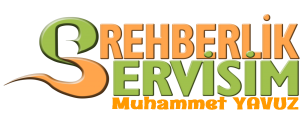 www.rehberlikservisim.com
PSİKOLOJİ
Okutulan Bazı Dersler:  Psikoloji programında temel felsefe, mantık, istatistik ve sosyoloji gibi temel konularda verilen dersler ile psikolojiye giriş, öğrenme psikolojisi, deneysel psikoloji, çağdaş psikoloji akımları, gelişim psikolojisi (çocukluk, gençlik, yetişkinlik, yaşlılık), fizyolojik psikoloji, psikolojik testler, zekâ-kişilik psikolojisi, anormal davranış psikolojisi gibi alan dersleri verilmektedir. Ayrıca uygulamalı dersler laboratuvarlarda ve sahada sürdürülür.
Gereken Nitelikler : Psikoloji eğitimi görmek isteyen bir öğrencinin normalin üzerinde akademik yeteneğe sahip olması, psikoloji yanında felsefe, sosyoloji ve matematiğe ilgi duyması, ayrıca insanları anlamaya istekli, bilimsel meraka sahip bir kimse olması gerekir.
Programın Amacı: Psikoloji bölümü, insan davranışlarının gözlem ve deney yöntemlerini kullanarak bilimsel bir biçimde incelenmesi ve nedenlerinin ortaya çıkarılması konularında eğitim ve araştırma yapar.
www.rehberlikservisim.com
PSİKOLOJİ
Mezunların Kazandıkları Unvan ve Yaptıkları İşler:
Psikoloji bölümünü bitirenler “”Psikolog”” unvanı ile görev almaktadırlar. Psikologlar genellikle uygulama alanında çalışırlar. Bir psikolog, çalıştığı kurumun niteliğine göre, ilgilendiği bireylere test, envanter gibi psikolojik ölçme araçları uygular, bireylerle görüşme yapar, sorunlarını anlamaya ve uygun çözümler bulunmasına yardımcı olmaya çalışır. Araştırma ve eğitim alanında çalışanlar gerekli ölçme araçlarını ve insan davranışlarını değiştirme yöntemlerini geliştirirler.
Çalışma Alanları: Psikoloji lisans programından mezun olanlar kamu ve özel sektörde, aralarında hastaneler, insan kaynakları departmanları, reklam firmaları, ceza evleri, danışma merkezleri, TSK, araştırma enstitüleri, anaokulları, huzurevlerinin de bulunduğu pek çok kuruluşun yanı sıra devlete bağlı kuruluşlarda da idari ve araştırmacı pozisyonlarında iş bulabilirler. Mezunların hangi seviyede ve ne sorumlulukta iş bulabilecekleri doğal olarak lisansüstü seviyede yapılacak olan eğitim ve elde edilecek niteliklerle (özellikle klinik, endüstriyel/örgüt, psikoterapi gibi uygulamalı alanlarda) farklılık göstermektedir.
www.rehberlikservisim.com
ERGOTERAPİ
* Sağlık Bilimleri Üniversitesi (Ankara)
*293,49
2018 En Küçük Başarı Puan
SAYISAL
2018 Tahmini
En Düşük Başarı Sırası
Puan türü
170.800
2017 En Düşük Başarı Sırası
2018 Türkiye Toplam Kontenjanı
………
486
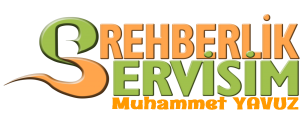 www.rehberlikservisim.com
ERGOTERAPİ
Okutulan Bazı Dersler:   Birinci yılda, Araştırma Yöntemlerine Giriş, Büyüme ve Gelişim, Sağlık Stratejileri, Drama, Yaşam Kalitesi, Anatomi, Fizyoloji, Stresle Başa Çıkma Yöntemleri gibi dersler görmektedirler. Sonraki yıllarda ise Nöroanatomi, Temel Ölçme ve Değerlendirme Teknikleri, Engellilik ve Sağlık Politikaları, Yeme Bozuklukları, Kanser ve Ergoterapi, Öz Yönetim, Motor Öğrenme, Kadın Sağlığı derslerinden bazılarıdır.
Programın Amacı: Ergoterapinin temel amacı kişilerin günlük yaşam aktivitelerine katılımını sağlamaktır. Ergoterapistler kişi ve toplulukların istedikleri, ihtiyaç duydukları veya kendilerinden beklenen aktiviteleri yapabilme becerilerini geliştirerek veya aktiviteyi ya da çevreyi kişilerin katılımını daha iyi sağlayabilecek şekilde düzenleyerek bu amaca ulaşırlar.Ergoterapi, çeşitli aktivitelerle kişilerin potansiyel yeteneklerini geliştirerek günlük yaşam aktivitelerine katılımını ve bu aktivitelerdeki bağımsızlığını sağlamayı amaçlar. Yaşlılar, engelliler, sokak çocukları, madde bağımlıları, AIDS’li kişiler gibi dezavantajlı grupların istihdam sorunlarını azaltmak, tüm yaş gruplarında sağlıkla ilgili yaşam kalitesini artırmak, çevresel düzenlemeler yapmak için mesleki uygulamalarda bulunurlar.
www.rehberlikservisim.com
ERGOTERAPİ
Mezunların Kazandıkları Unvan ve Yaptıkları İşler:
Ergoterapi Bölümünden mezun olanlar “Ergoterapist” veya ‘İş ve Uğraşı Terapisti’ unvanı alarak mezun olurlar. Ergoterapistler kişi ve toplulukların istedikleri, ihtiyaç duydukları veya kendilerinden beklenen aktiviteleri yapabilme becerilerini geliştirerek veya aktiviteyi ya da çevreyi kişilerin katılımını daha iyi sağlayabilecek şekilde düzenleyerek bu amaca ulaşırlar. Ergoterapistler kişilere fonksiyonel aktiviteler kazandırabilmek amacıyla, gerekirse özel teknikler öğreterek kişilerin kendine bakım, giyinme, yemek yeme gibi becerilerini geliştirmeye çalışır, yardımcı cihaz kullanımına yönelik eğitimler verir. Hastaların ev ve iş yerlerinde gerekli düzenlemeler yaparak güvenli ve en üst düzeyde bağımsız bir yaşam düzeni oluşturmalarını destekler.
Çalışma Alanları: Ergoterapistler, hastaneler, sağlık merkezleri, geriatri merkezleri, sosyal aktivite merkezleri, halk sağlığı ve iş sağlığı merkezleri ile rehabilitasyon merkezlerinde görev alabilir, akıl ve ruh sağlığı merkezlerinde, hastaların kendi ev ya da iş yerlerinde ve özel eğitim kurumlarında çalışabilirler. Mezunlar ayrıca, gelişim geriliği olan veya zihinsel engelli çocuklarla da çalışarak farklı rehabilitasyon alanlarında uzmanlaşabilirler.
www.rehberlikservisim.com
BİLGİSAYAR MÜHENDİSLİĞİ
* Şanlıurfa Harran Üniversitesi
*248,09
2018 En Küçük Başarı Puan
SAYISAL
2018 Tahmini
En Düşük Başarı Sırası
Puan türü
299.851
2017 En Düşük Başarı Sırası
2018 Türkiye Toplam Kontenjanı
………
9.156
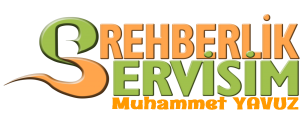 www.rehberlikservisim.com
BİLGİSAYAR MÜHENDİSLİĞİ
Gereken Nitelikler Bilgisayar mühendisliği programına girmek isteyenlerin normalin üstünde bir genel akademik yeteneğe, özellikle üstün bir sayısal düşünme mantıklı düşünme gücüne sahip, dikkatli, sabırlı ve yaratıcı kişiler olmaları gerekir.
Okutulan Bazı Dersler:Bilgisayar mühendisliği programında bilgisayar donanım yapısı, programlama dilleri, veri yapıları ve algoritmalar, sayısal çözümleme, veri tabanı sistemleri, mantıksal tasarım, mikro işleyiciler, veri iletişim, sistem çözümleme, yönetim bilişim sistemleri gibi meslek derslerinden ve matematik, istatistik, fizik, elektrik, elektronik, ekonomi, işletme yönetimi gibi temel destek derslerinden oluşur. Meslek dersleri laboratuar uygulamaları ile desteklenir. Öğrenciler kuramsal ve uygulamalı dersler yanında, gerek üniversite bilgisayar merkezlerinde, gerekse üniversite dışında bilgisayar merkezi olan kuruluşlarda yaz stajları yaparlar.
Programın Amacı: Bilgisayar mühendisliği programının amacı, bilgisayar sistemlerinin yapısı, tasarımı, geliştirilmesi ve bu sistemlerin kullanımları konularında eğitim yapmaktır.
www.rehberlikservisim.com
BİLGİSAYAR MÜHENDİSLİĞİ
Mezunların Kazandıkları Unvan ve Yaptıkları İşler:
Bilgisayar mühendisleri çeşitli yönetim, endüstri ve hizmet alanlarında sistem çözümleyici ve uygulama programcısı, bilgisayar donanım ve yazılımı üreten ve pazarlayan firmalarda ve genellikle bilgiişlem merkezlerinde sistem programcısı, bilgiişlem merkezlerinde yönetmen, yönetim bilişim sistemleri alanında kurucu ve yönetici mühendis, veri tabanı yönetmeni, bilgisayar destekli endüstriyel sistemlerinin tasarımında ve gerçekleştirilmesinde araştırma-geliştirme mühendisi olarak görev alabilirler. Bu görevlerden ülkemizde en yaygın olanları programcılık ve sistem çözümleyicilik görevleridir. Veri tabanı yönetmeni hemen her türlü kuruluşta, gittikçe önem kazanan veri tabanı uygulamalarında veri tabanının yaratılması ve kullanımı ile ilgili konularda çalışır.
Çalışma Alanları:Bilgisayar kullanımının hızla yaygınlaştığı ülkemizde bilgisayar mühendisliği bölümü mezunlarının yönetim, eğitim, endüstri, ticaret ve hizmet alanlarında faaliyet gösteren çeşitli kamu kuruluşları ile özel kuruluşlarda, bankalarda, üniversitelerde, bilgisayar donanım ve yazılımı üreten ve pazarlayan firmalarda çalışma olanakları vardır. Bilgisayar mühendisliği programını bitirenler, öğretmenlik meslek bilgisi eğitimi de almış olmak koşulu ile meslek liselerinde bilgisayar alanı ile ilgili derslere öğretmen olarak da çalışabilirler.
www.rehberlikservisim.com
SUNUMUMUZ BİTMİŞTİR…
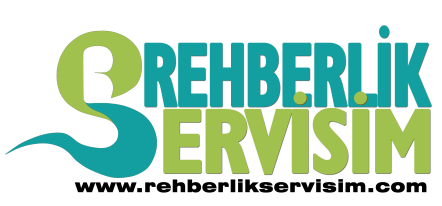 Hazırlayan:Muhammet YAVUZ
Diğer meslekler hakkında bilgi almak için www.rehberlikservisim.com
adresini ziyaret edin.
www.rehberlikservisim.com